SEM of hole 5 um diameter
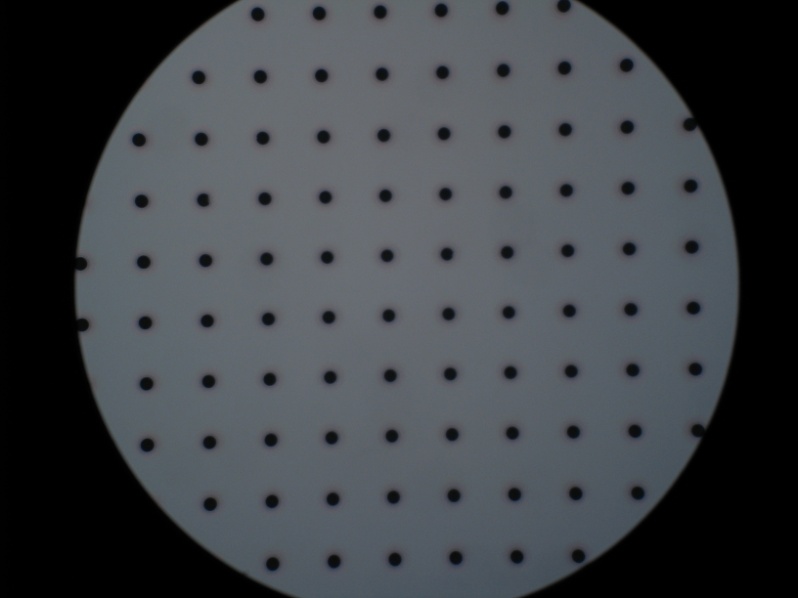 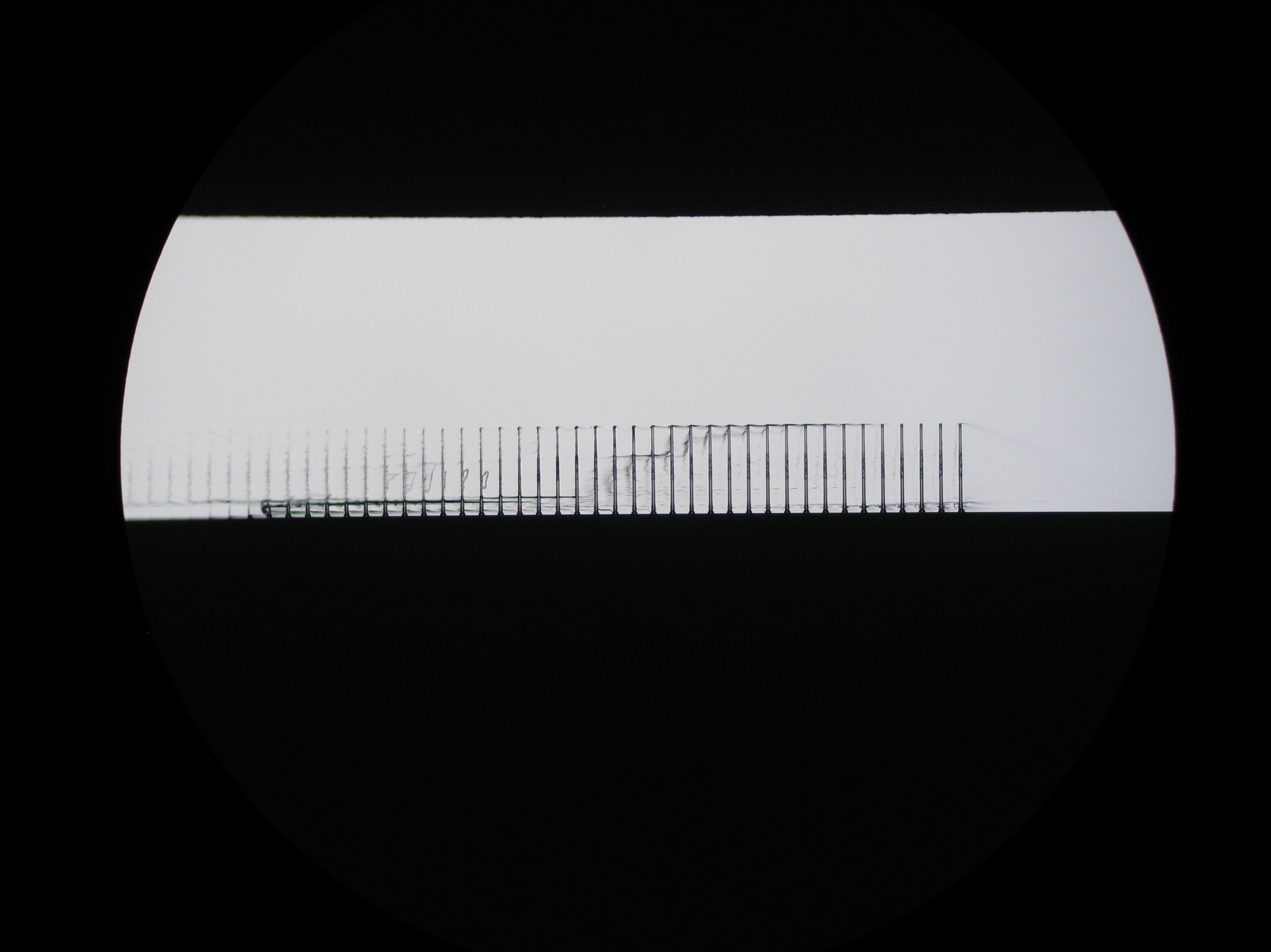 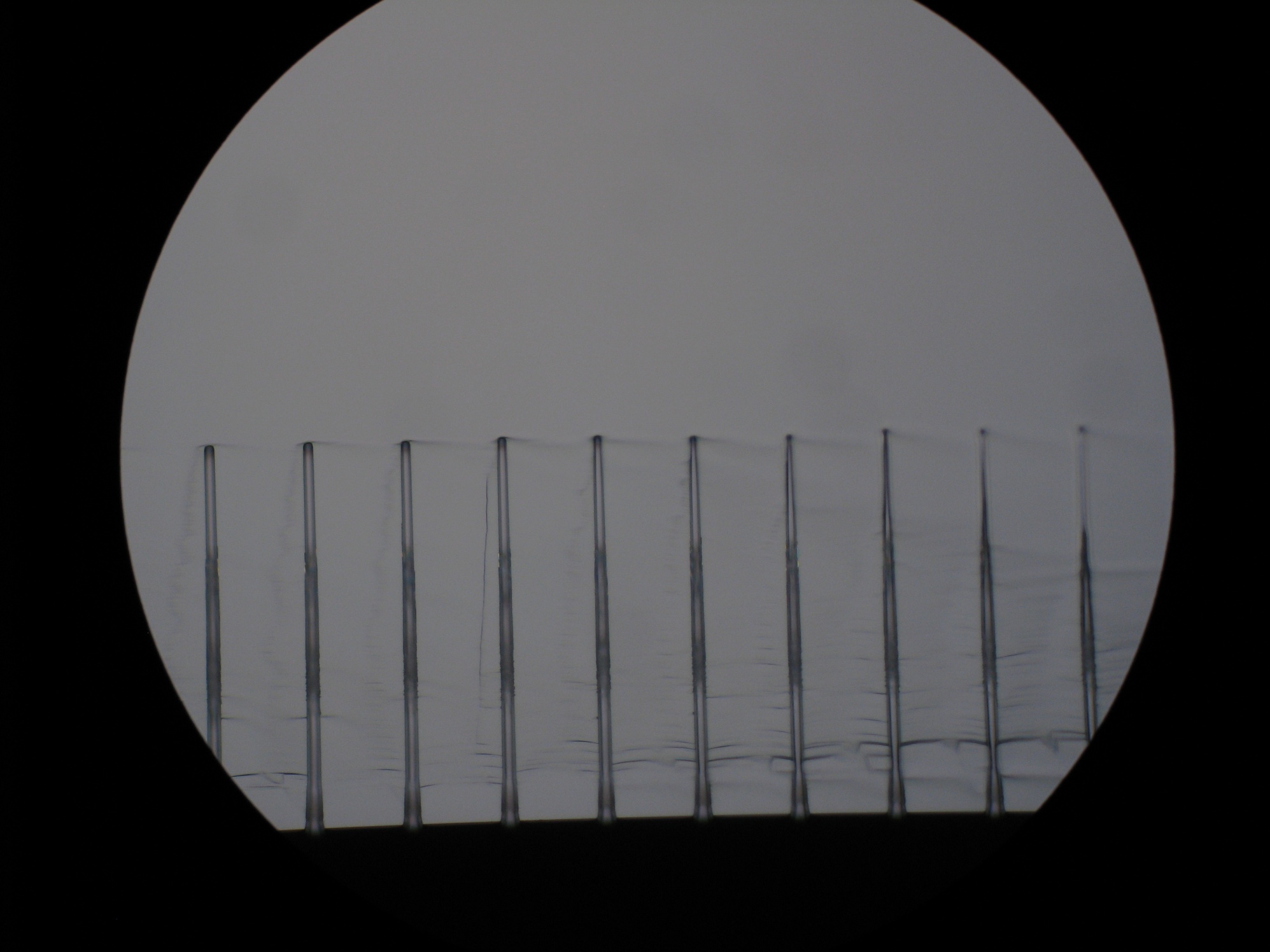 3.8 um
158 um
5.6 um
7.6 um
DRIE optimization test
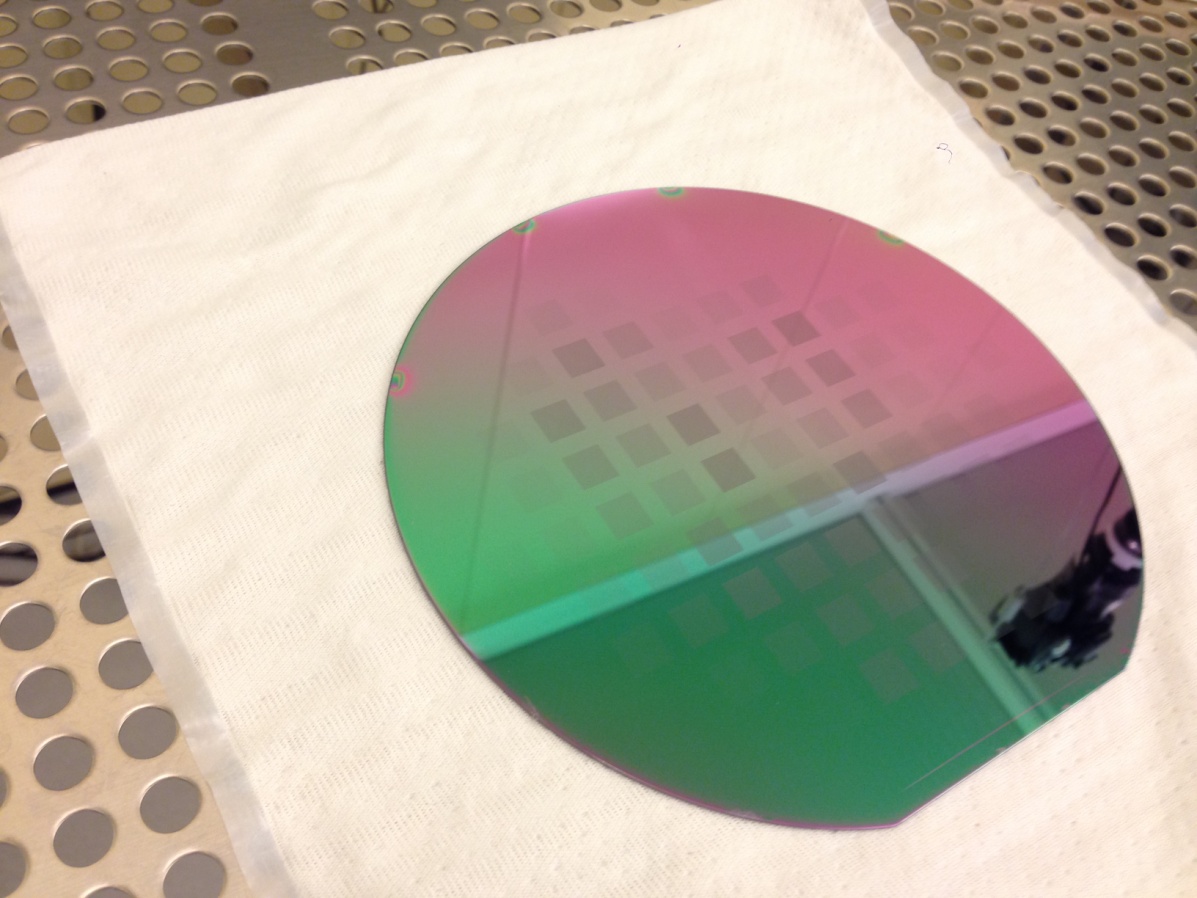 5-1
5-2
5-3
5-4
5-5
5-6
5-7
5-8
5-9
5-10
5-11
8-1
8-2
8-3
8-4
8-5
8-6
8-7
8-8
8-9
6-1
9-1
7-1
6-2
9-2
7-2
4-1
5
5
3-1
9-3
6-3
10-1
7-3
4-2
12-1
3-2
9-4
6-4
7-4
4-3
10-2
12-2
3-3
9-5
6-5
7-5
4-4
3-3
10-3
12-3
7-6
6-6
9-6
4-5
10-4
12-4
3-4
9-7
7-7
4-6
10-5
6-7
9-8
7-8
4-7
10-6
6-8
9-9
7-9
6-9
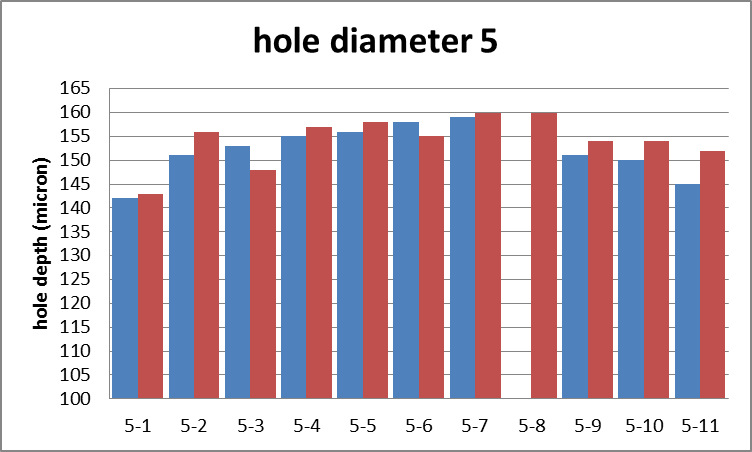 Mappa del Layout
Fori 5-6 (5 um in centro alla fetta)
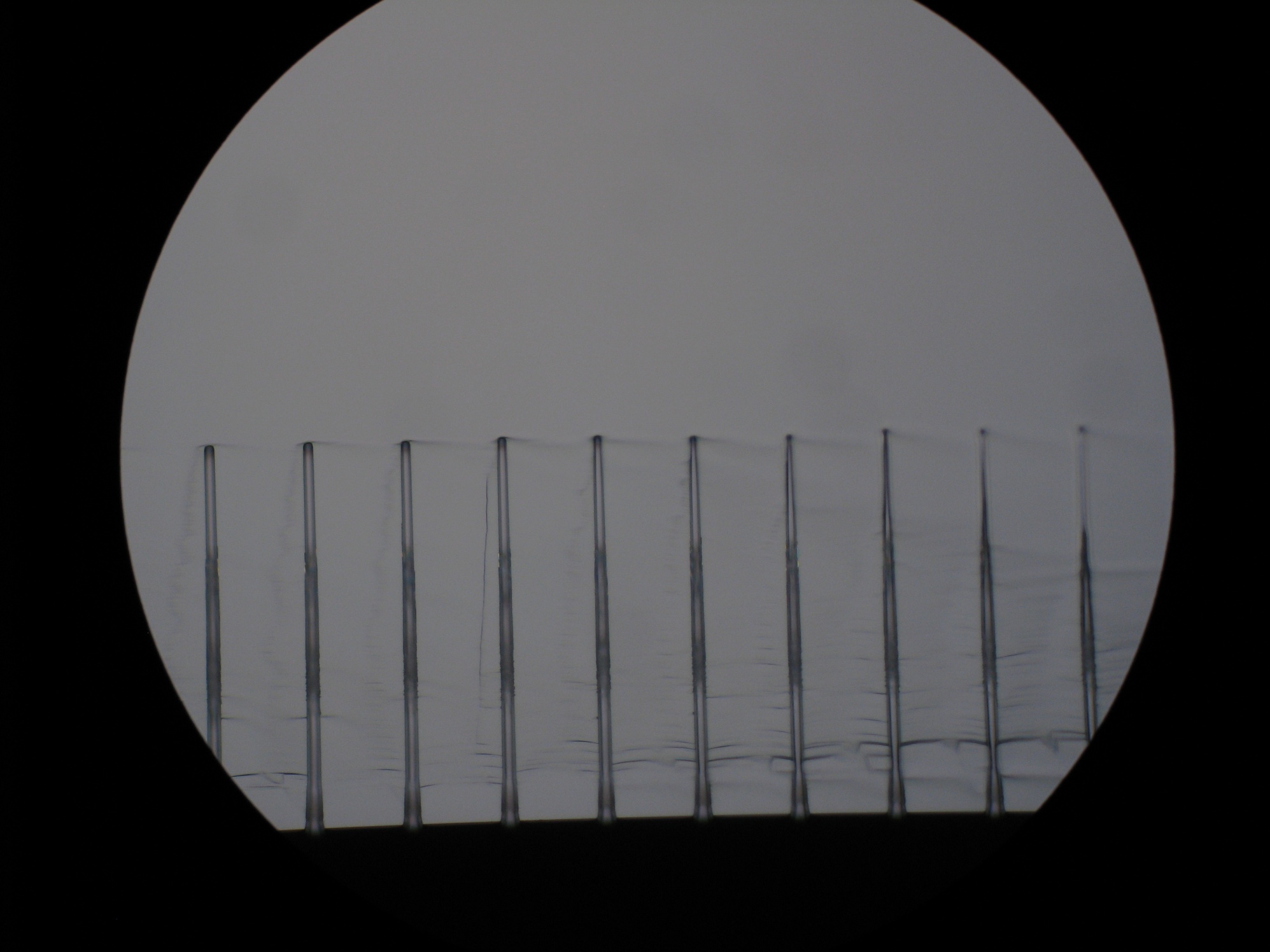 3.8 um
158 um
SDE 90min
5.6 um
7.6 um
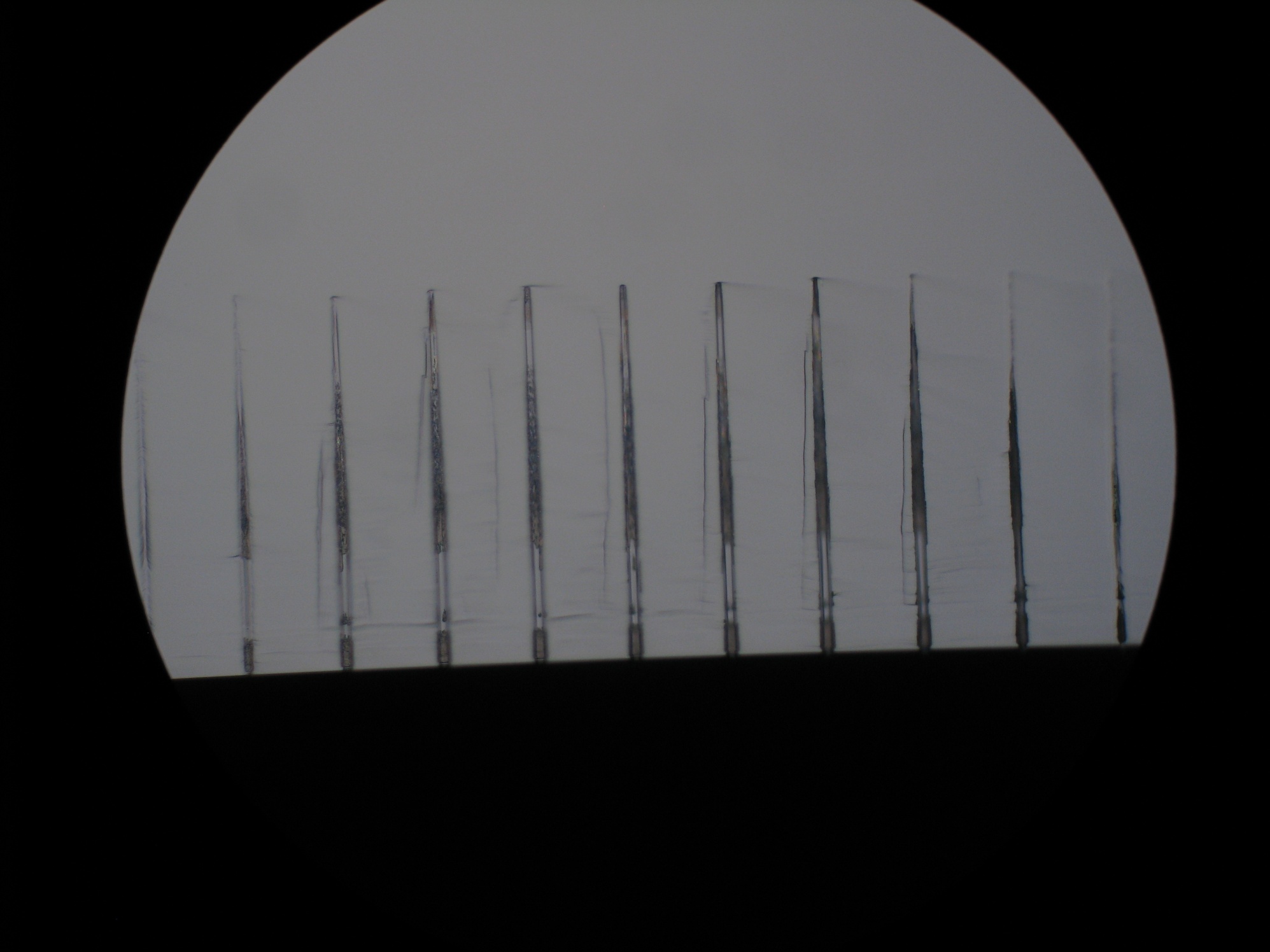 3.4 um
155 um
SDE 75min+10 HER
4.4 um